1
CLÔTURE DES COMPTES 2019
Point info – 26 juin 2020
Global - Compte de résultat – Compte d’Emploi des Ressources
Faits marquants de l’exercice (1/2)
2
Un excédent en progression par rapport à 2018
          +1,5M€ en 2019 avant reprise des réserves pour projets associatifs (+0,4M€ en 2018)
          Un résultat d’exploitation positif (0,80M€), en amélioration par rapport à 2018 (+0,19M€) 
          Un résultat financier favorable (+0,78M€ en 2019 contre -0,58M€ en 2018)

      Augmentation des financements obtenus pour le compte du réseau (+11M€)
	  Financement de MdM-Belgique en RDC et de MdM-Turquie en Turquie et Syrie

        Diminution des activités menées en direct
          Transfert des activités en Turquie et Nord-Ouest Syrie à MdM-Turquie (et des financements)
          Fermeture de l’adoption
Global - Compte de résultat – Compte d’Emploi des Ressources
Faits marquants de l’exercice (2/2)
3
Année de réflexion autour des opérations
         Stratégie Nationale France
         Trajectoire opérationnelle à l’international
         
     Poursuite du plan de transformation de l’association
       Adoption des nouveaux statuts par l’AG et publication au JO
         Création du comité d’audit

	Arrivée d’une nouvelle Trésorière et d’une nouvelle Trésorière adjointe
Global - Compte de résultat – Compte d’Emploi des Ressources
Progression de l’activité en 2019
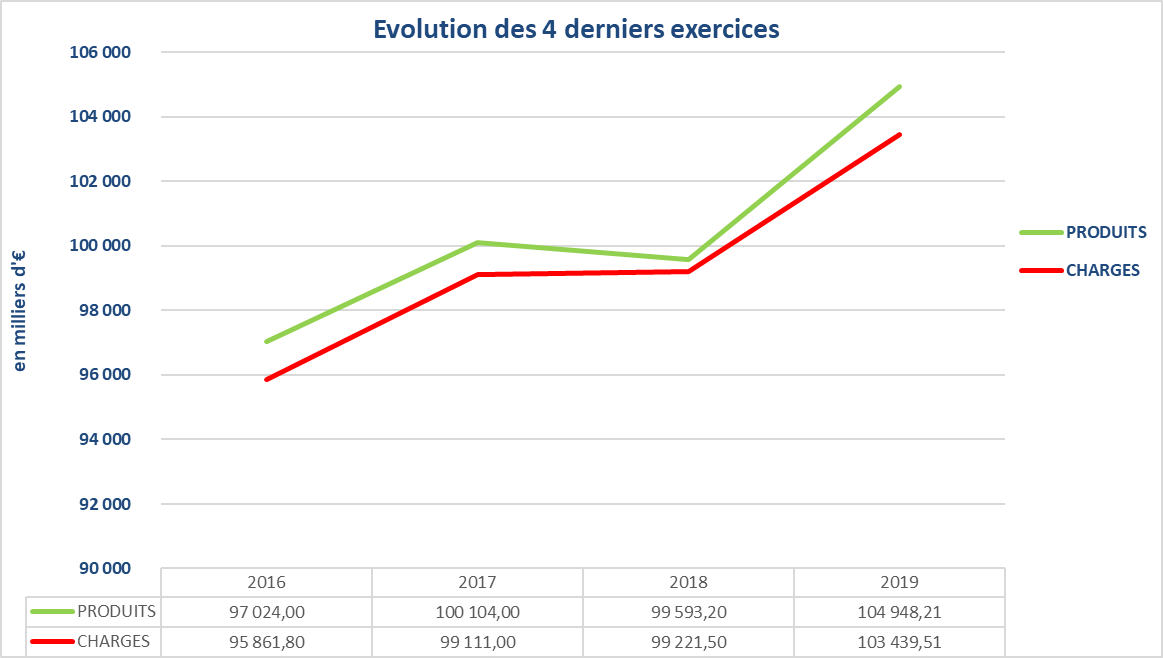 4
Rappel 2016/2019 : progression des charges +8%
Rappel 2016/2019 : progression des produits +8%
Global - Compte de résultat – Compte d’Emploi des Ressources
5
COMPTE DE RESULTAT
Global - Compte de résultat – Compte d’Emploi des Ressources
6
PRODUITS
Global - Compte de résultat – Compte d’Emploi des Ressources
Un modèle de financement globalement équilibré
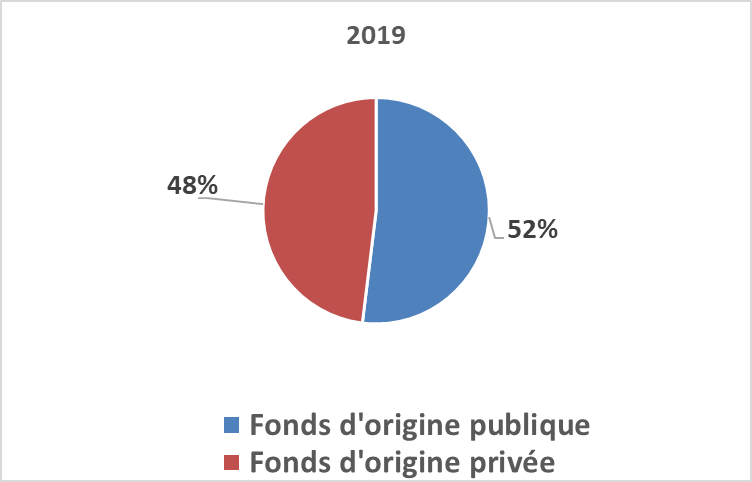 Total produits (en k€)
2018 :   99 593
2019 : 104 498
Soit une augmentation entre 2018 et 2019 
de 4,9M€ ou 4,9%
7
Ratios: 
48% (privé) contre 52% (public)
55% (privé) contre 45% (public) si on ne prend en compte que les opérations menées en direct par MdM-France / effet des financements obtenus pour le compte du réseau
Global - Compte de résultat – Compte d’Emploi des Ressources
Une diminution globale de la générosité du public en 2019 
(-1,9M€ soit -4%) malgré un bon résultat de la collecte France
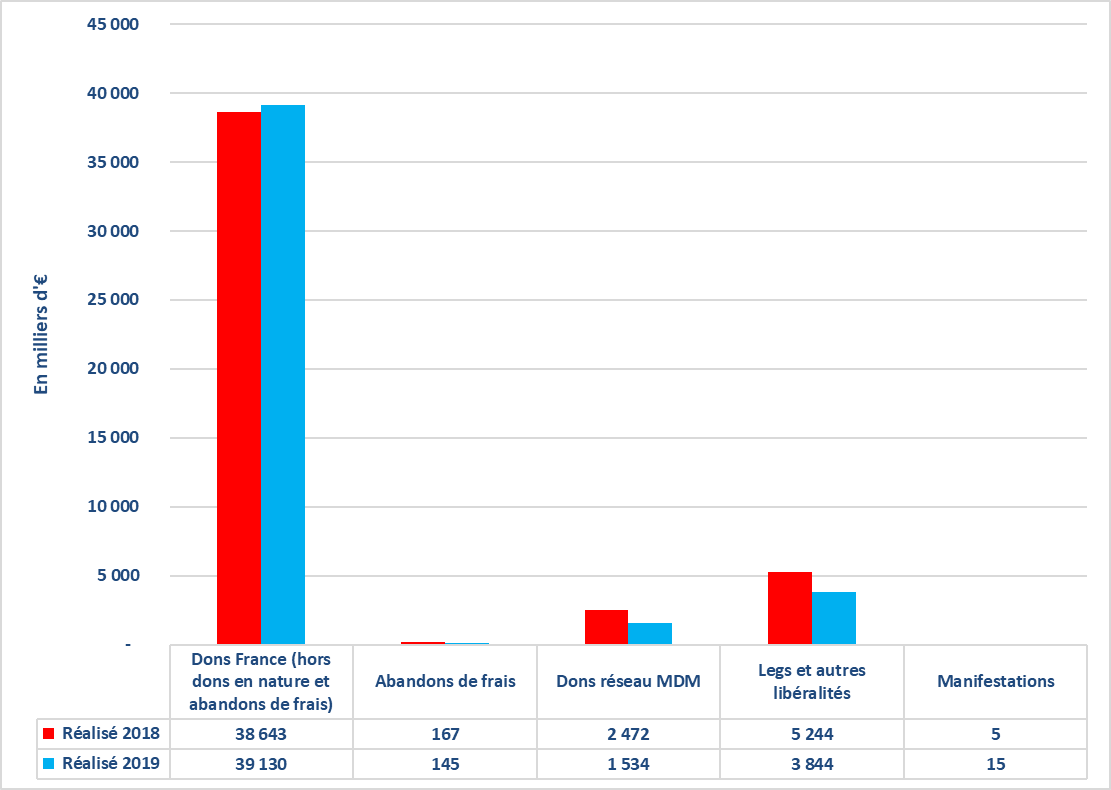 8
Collecte France : +0,5M€ par rapport à 2018 (fruit de notre stratégie de développement des prélèvements automatiques) 
Contexte défavorable: grèves, prélèvements à la source

Collecte issue du réseau : -0,9M€ par rapport à 2018 – Renégociation des accords avec MdM-Allemagne

Legs et autres libéralités : -1,4M€ par rapport à 2018
Global - Compte de résultat – Compte d’Emploi des Ressources
6 BAILLEURS DE FONDS = 1/3 du budget de l’association
Des financements diversifiés
Poids 2019 des bailleurs dans le budget global de MdM (104,9M€)
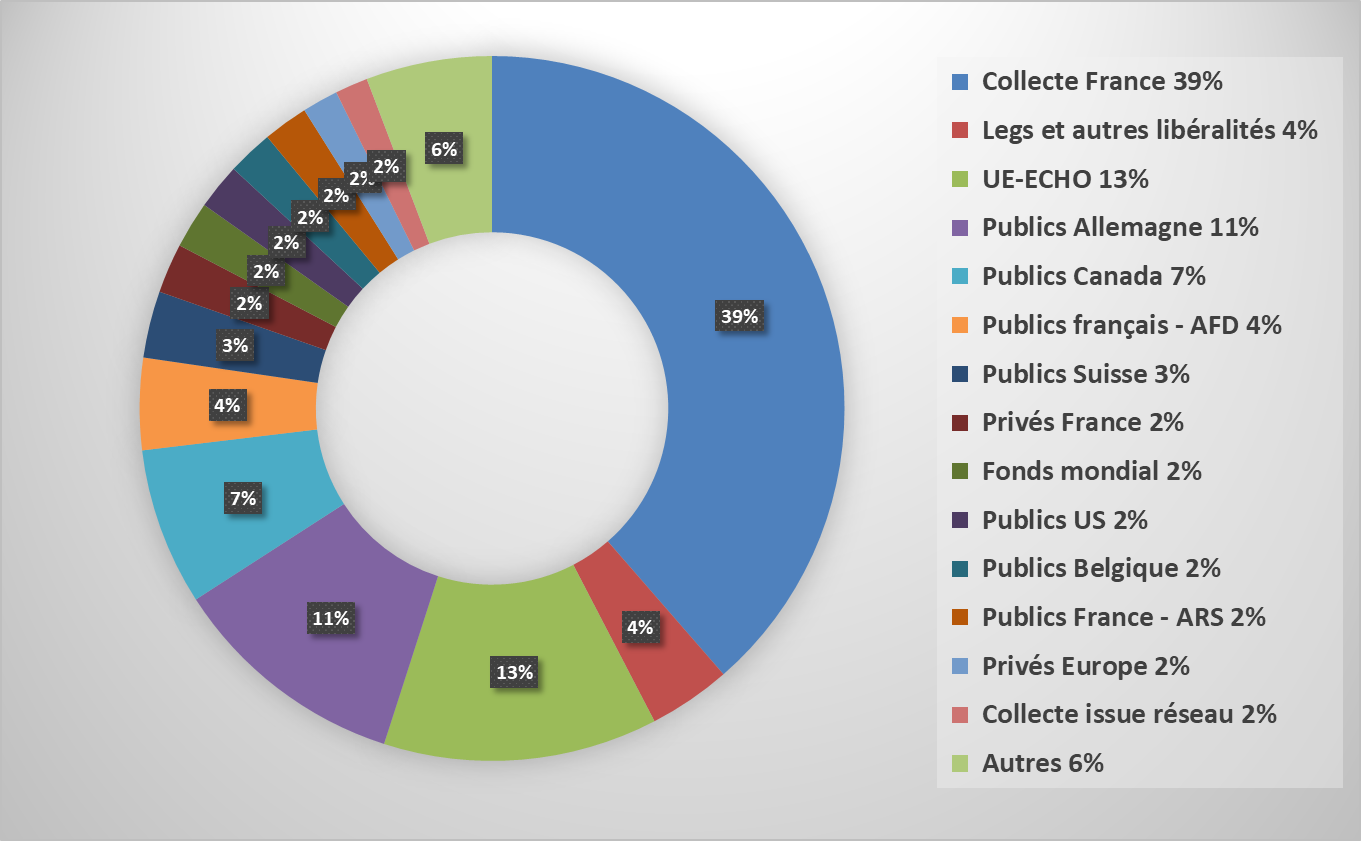 9
[Speaker Notes: AUTRES
UE 1%  
Collectivités territoriales France 1%  
Publics français 1%  
Publics France - CDC 1%  
Privés autres 1%  
Nations Unies 0%  
Publics France - autres 0%  
Publics France  0%  
Publics Suède 0%  
Publics Monaco 0%  
Publics français - autres 0%]
Global - Compte de résultat – Compte d’Emploi des Ressources
10
CHARGES
Global - Compte de résultat – Compte d’Emploi des Ressources
Des charges en augmentation en 2019 avec des évolutions contrastées
11
Total charges (en k€)
2018 :   99 222
2019 : 103 440
Soit une augmentation entre 2018 et 2019 de 4,2M€ ou 4,3%
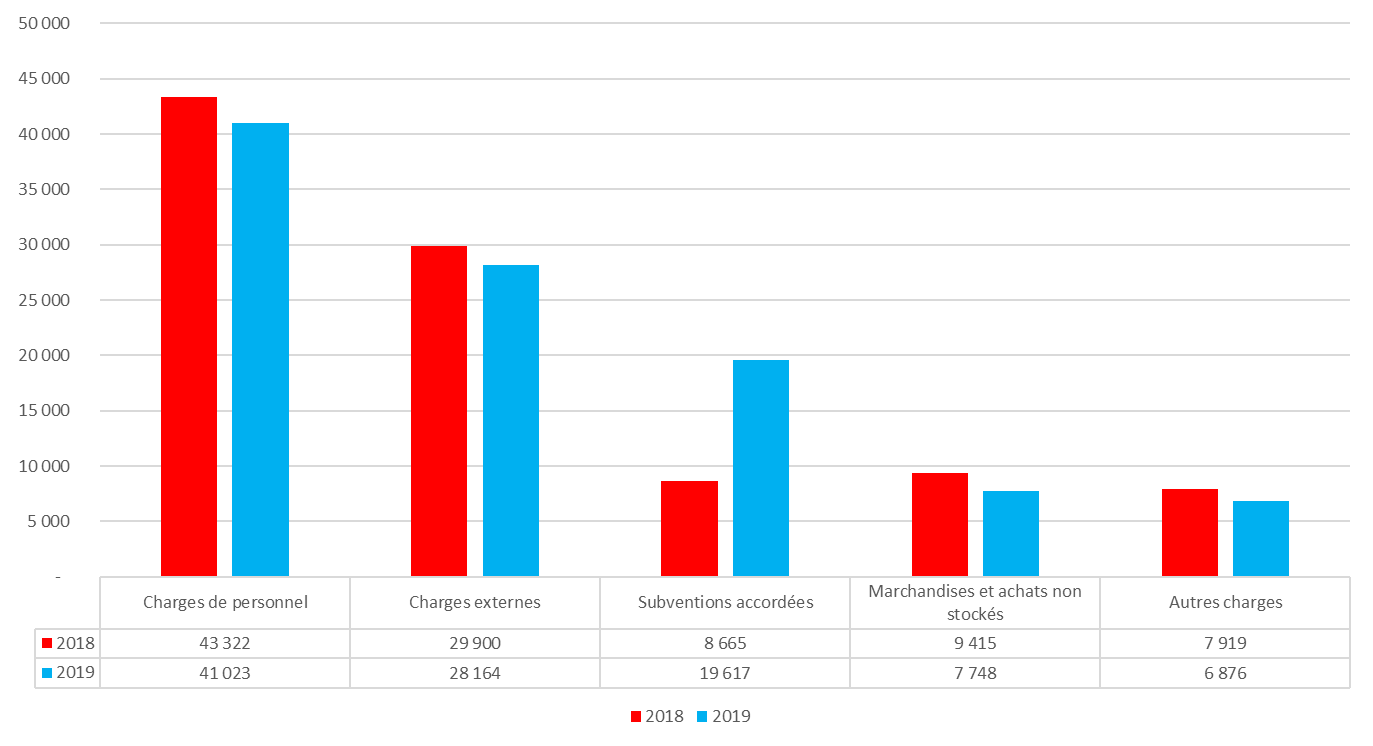 Global- Compte de résultat – TAB – Bilan - Compte d’Emploi des Ressources
Utilisation des RNA
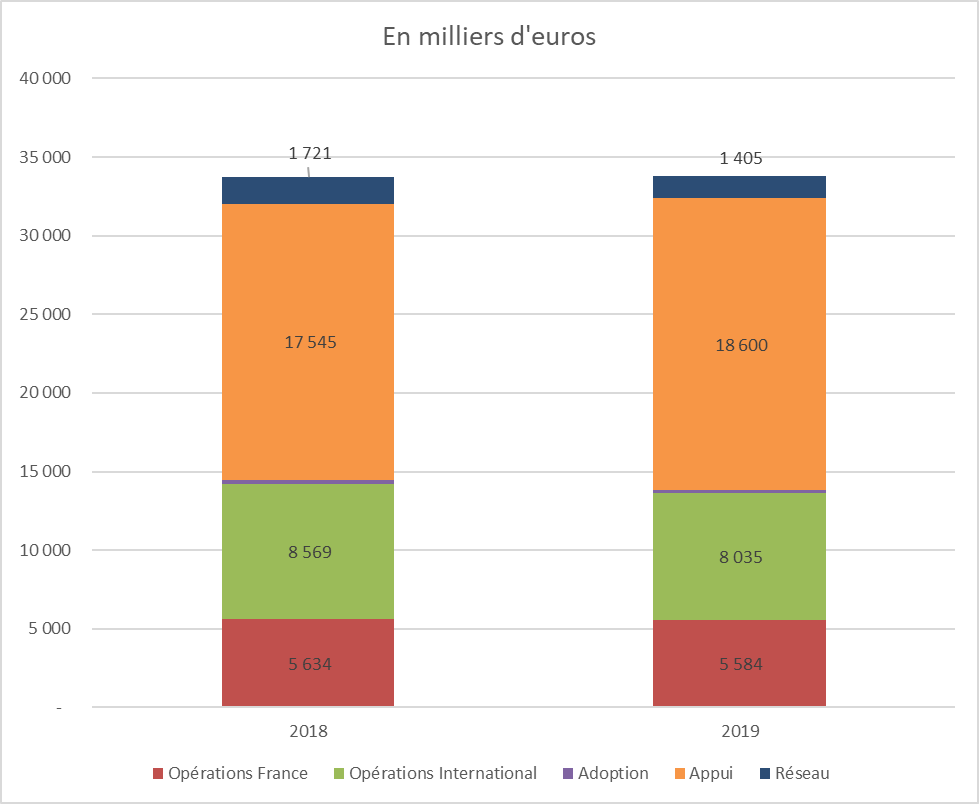 12
Des fonds propres toujours en deçà des 3 mois de fonctionnement
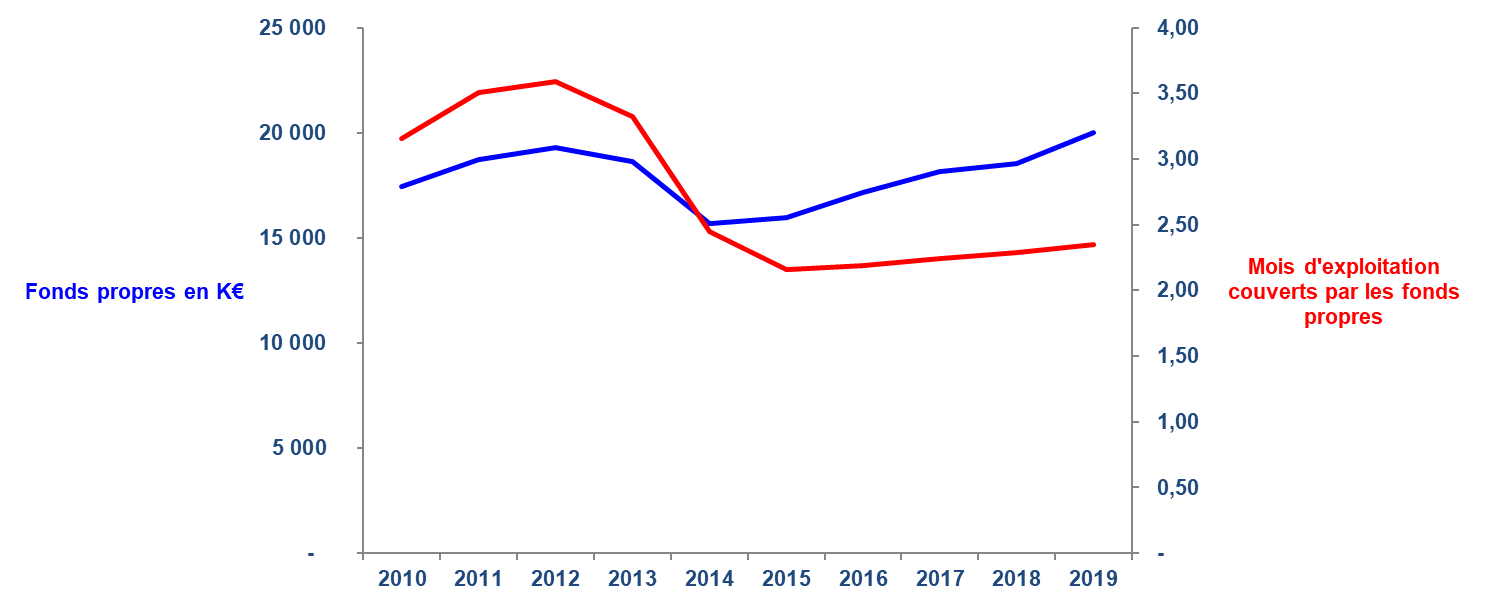 13
2,35
Nombre de mois d’exploitation couverts par les fonds propres 2019: 2,35 
(légèrement supérieur à 2018).

NB: les fonds propres n’incluent pas la réserve latente liée à l’immeuble rue Marcadet. 
Pour mémoire la plus-value latente serait de l’ordre d’une trentaine de M€.
Global - Compte de résultat – Compte d’Emploi des Ressources
14
COMPTE D’EMPLOI DES RESSOURCES 2019
Explicite l’utilisation que l’association a faite de ses ressources, notamment celles issues de la Générosité du Public
Global - Compte de résultat – Compte d’Emploi des Ressources
Evolution des emplois
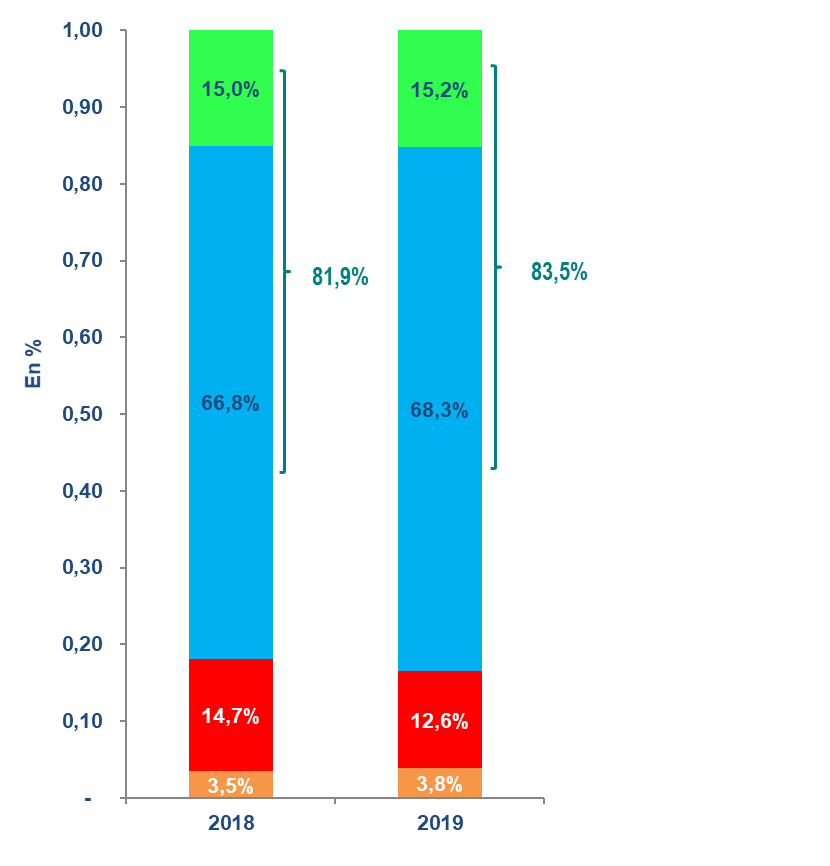 Des missions sociales en progression en bleu (étranger) et en vert (France)
Leur part augmente de 1,6% et en valeur absolue: +5,5M€
(France: +0,2% / international: +1,5% - actions du réseau financées par des contrats bailleurs obtenus par MdM-France pour le compte de ses membres)


Diminution des frais de recherche de fonds
 -1,4M€ et -2,1% 
Optimisation des dépenses
Baisse de la subvention marketing à MdM-Allemagne (renégociation accord)


Hausse des frais de fonctionnement  
+0,6M€: poursuite du plan de transformation, création du service audit interne etc
15
Respect de la demande du CA: Missions sociales >70% . Frais de recherche de fonds <20% . Frais de fonctionnement <9%
Global - Compte de résultat – Compte d’Emploi des Ressources
Ressources: un modèle de financement toujours équilibré
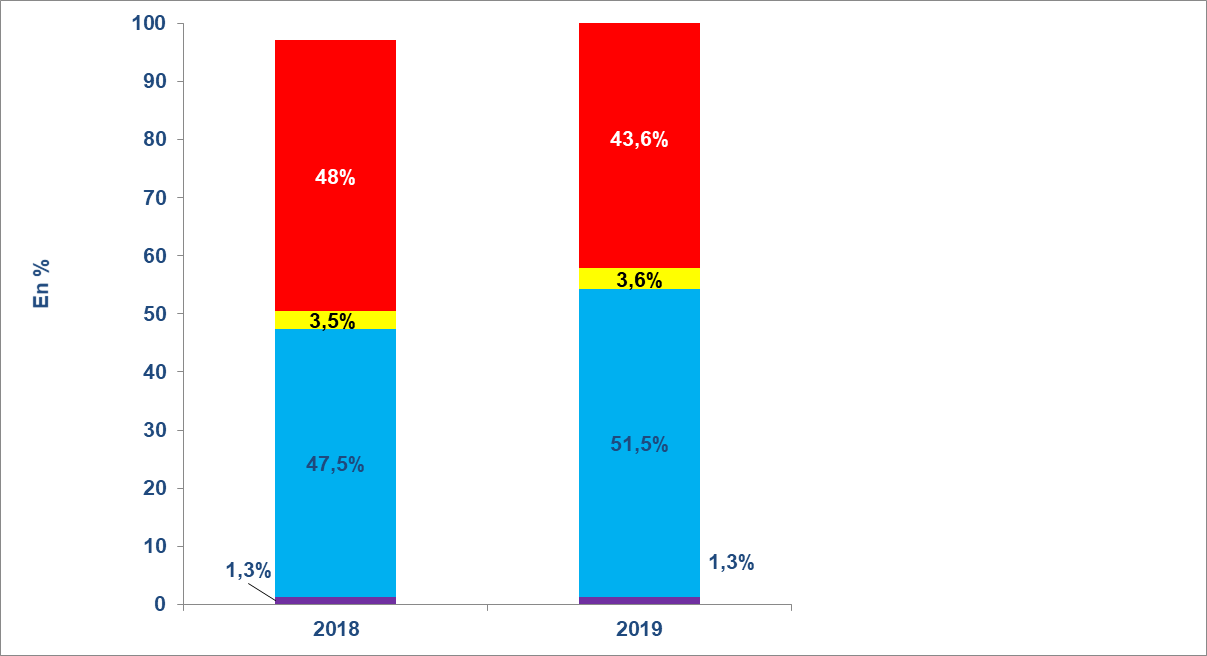 16
Générosité du public + autres fonds privés + autres  produits : 48,5%
Une générosité du public en baisse
Des subventions privées en hausse
Subventions publiques : 51,5%
Augmentation des financements obtenus pour le compte du réseau (financements publics uniquement)
Global - Compte de résultat – Compte d’Emploi des Ressources
EVOLUTION DU CER 2016 - 2019
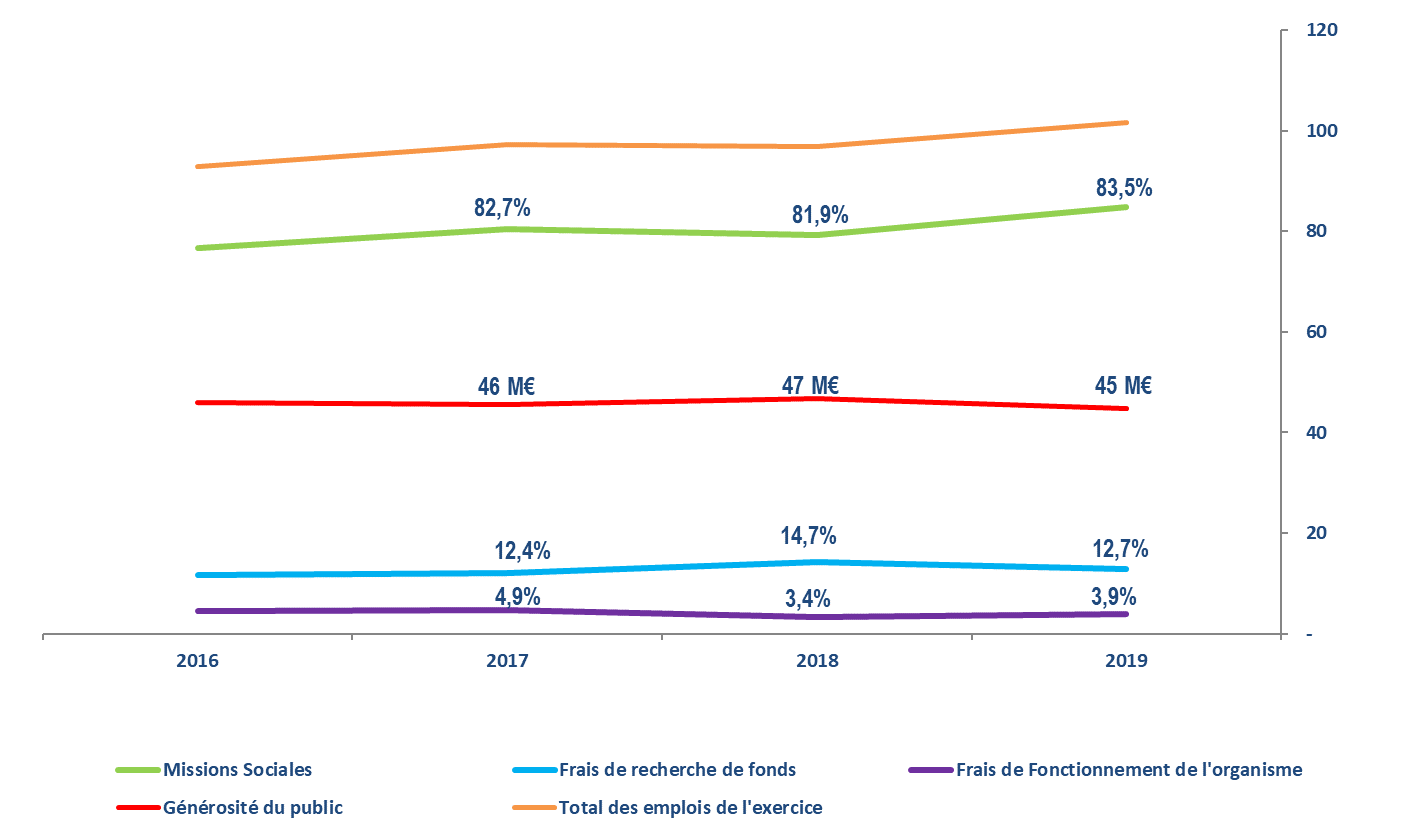 17
Global - Compte de résultat – Compte d’Emploi des Ressources
18
MISSIONS SOCIALES Francenon compris les frais d’appui du siège (DOF, Services supports, Communication et Plaidoyer)
Global - Compte de résultat – Compte d’Emploi des Ressources
Des opérations France en progressionUn taux de financement bailleurs en légère augmentation
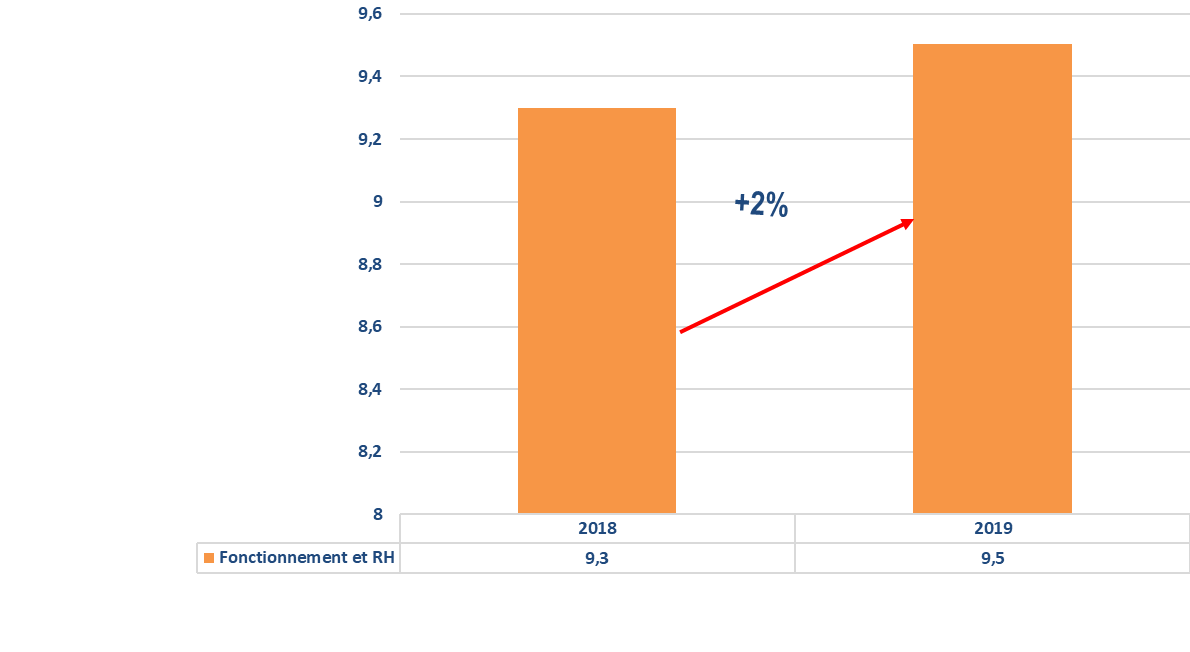 19
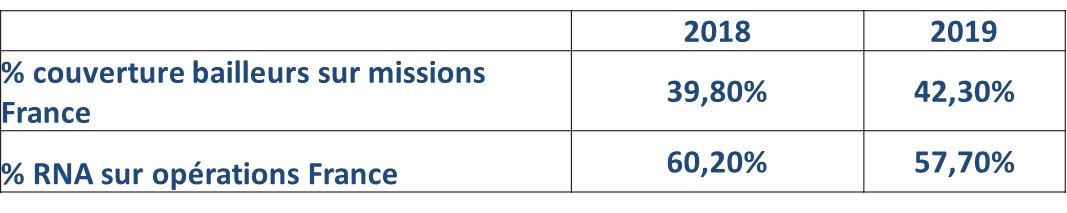 Global - Compte de résultat – Compte d’Emploi des Ressources
Ouvertures / fermetures – Opérations France
Focus sur migrations
Dégradation continue des dispositifs et mesures d’accueil en France
Renforcement du programme à la frontière italienne
Paris :  développement de la veille sanitaire dans un contexte d’accroissement des expulsions des camps informels
Littoral des Hauts de France : poursuite activités

Fermetures / transferts 
CASO Besançon
Travailleuses du sexe à Poitiers
Médiation bidonvilles à Nantes
INCA: projet cancer du col de l’utérus

Ouvertures
PACA: première PASS de ville à Marseille

Diagnostic
Bassin minier (Hauts de France)
20
Global - Compte de résultat – Compte d’Emploi des Ressources
Répartition des dépenses par délégation régionale(Montants en euros correspondant aux dépenses hors coordination et missions de témoignage)
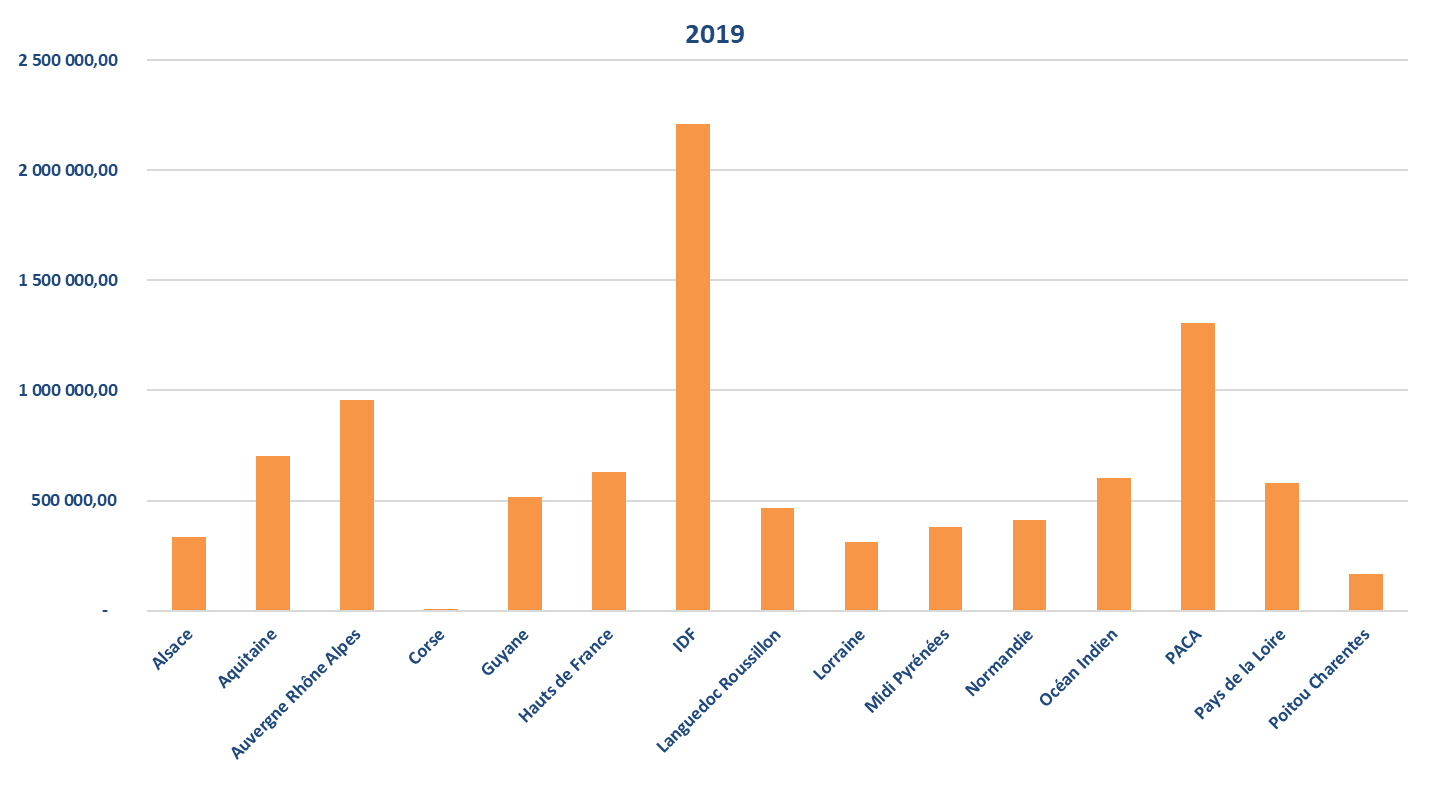 21
Global - Compte de résultat – Compte d’Emploi des Ressources
22
MISSIONS SOCIALES ETRANGERnon compris les frais d’appui du siège (DOI, Services supports, Communication et Plaidoyer)
Global - Compte de résultat – Compte d’Emploi des Ressources
Diminution de près de 12% des opérations à l’étranger menées en direct par MdM-France mais accroissement des financements obtenus pour le compte du réseau
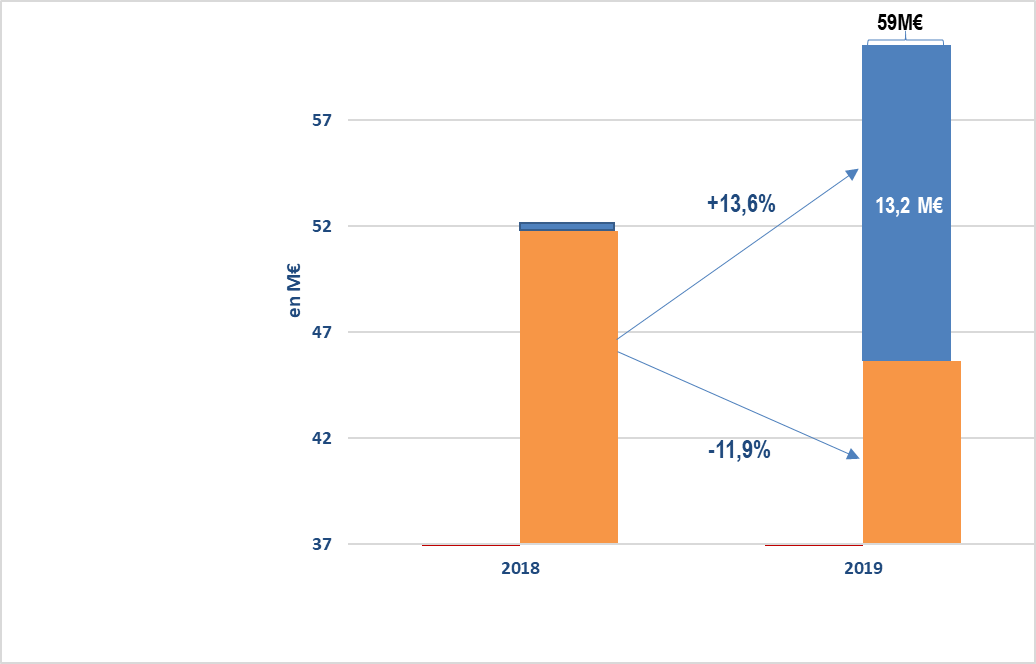 23
13,2 M€
+13,2M€
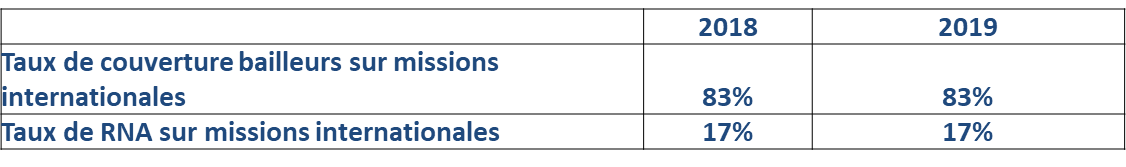 Global - Compte de résultat – Compte d’Emploi des Ressources
Entre 2018 et 2019, une situation contrastée selon les continents marquée notamment par le transfert des activités liées à la crise syrienne, pour les actions menées en direct par MdM-France
(montants en Keuros)
24
Global - Compte de résultat – Compte d’Emploi des Ressources
Ouvertures/fermetures/Développements de programmes dans pays existants 2019
25
Fermetures :

Pays:
Somalie
Haïti
Vietnam
Serbie

Programme:
Bulgarie: programme migrants
Nouveaux programmes et développement de programmes existants dans pays où MdM-France est déjà présente :

Nigéria: Damboa
Yémen: Sud 
Colombie: réfugiés vénézuéliens 
RDC: Tanganyika
Transferts au réseau :

Turquie : MdM-Turquie
Syrie Nord-Ouest : MdM-Turquie
Sri Lanka : MdM-Japon
Venezuela : MdM-Espagne
Global - Compte de résultat – Compte d’Emploi des Ressources
26
RESEAU
Global - Compte de résultat – Compte d’Emploi des Ressources
Les différents flux avec le réseau
De MdM-France vers le réseau:
Part 2019 des subventions obtenues par MdM-France pour le compte du réseau = 13,2M€

Subventions au réseau (marketing, fonctionnement, fundraising) = 2,5M€

Contribution MdM-France au NET = 0,3M€


Du réseau vers MdM-France: 
Part 2019 des subventions obtenues par le réseau pour le compte de MdM-France = 23,7M€

Collecte non affectée issue du réseau = 1,1M€

Frais administratifs obtenus via le réseau = 0,8M€
27
Global - Compte de résultat – Compte d’Emploi des Ressources
28
RECHERCHE DE FONDS
Global - Compte de résultat – Compte d’Emploi des Ressources
Le ratio s’améliore par rapport à 2018 mais reste en deçà de celui de 2017
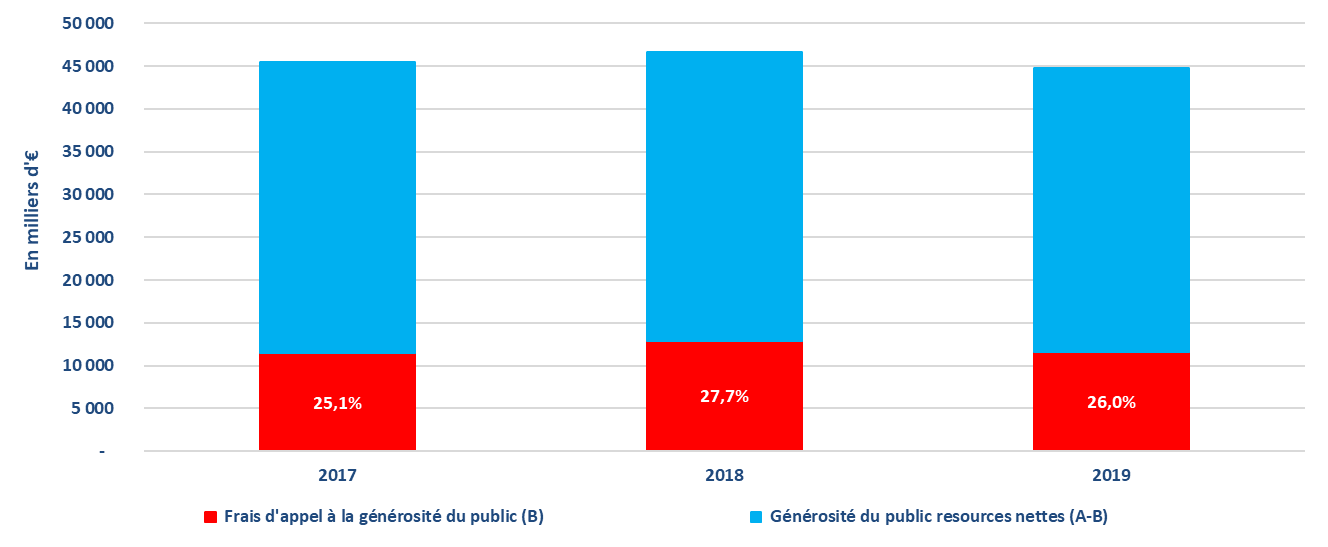 29
24,2%
27,7%
25,1%
26,3%
27,7%
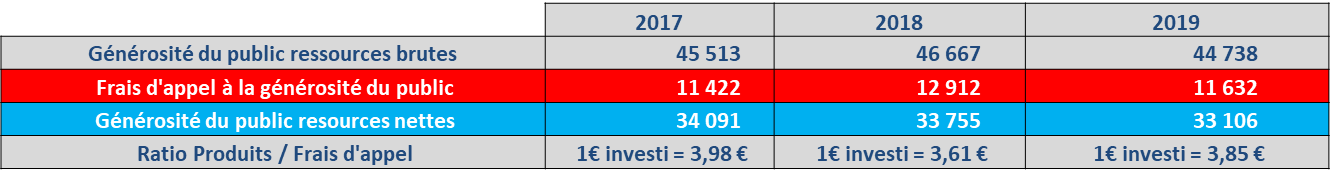 30
MERCI !